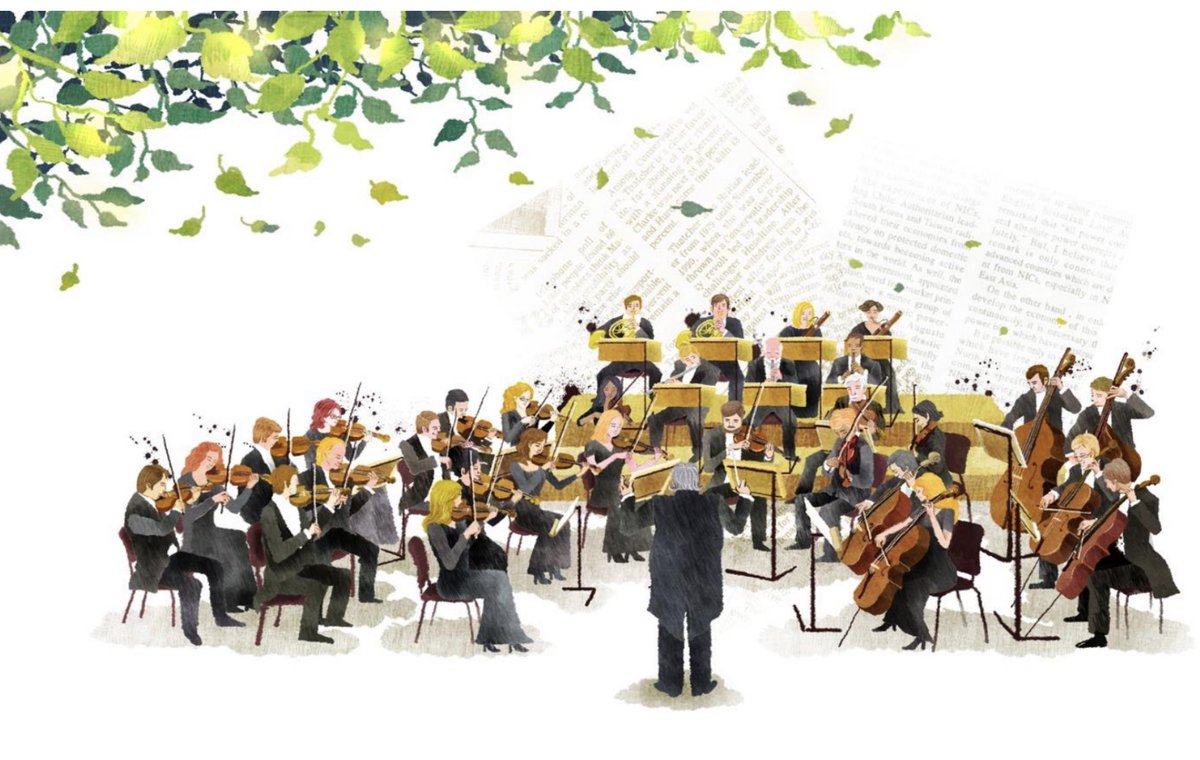 Тема занятия: Симфонический оркестр
В наше время, пожалуй, трудно найти человека, который никогда бы не слышал звучание оркестра. Оркестр — это большая группа музыкантов, играющих на различных инструментах. Оркестры бывают различные. Самый большой и совершенный по звучанию — симфонический оркестр. Он состоит из около 100 исполнителей, более половины из которых играют на струнных инструментах. Остальные играют на деревянных духовых, медных и ударных инструментах.
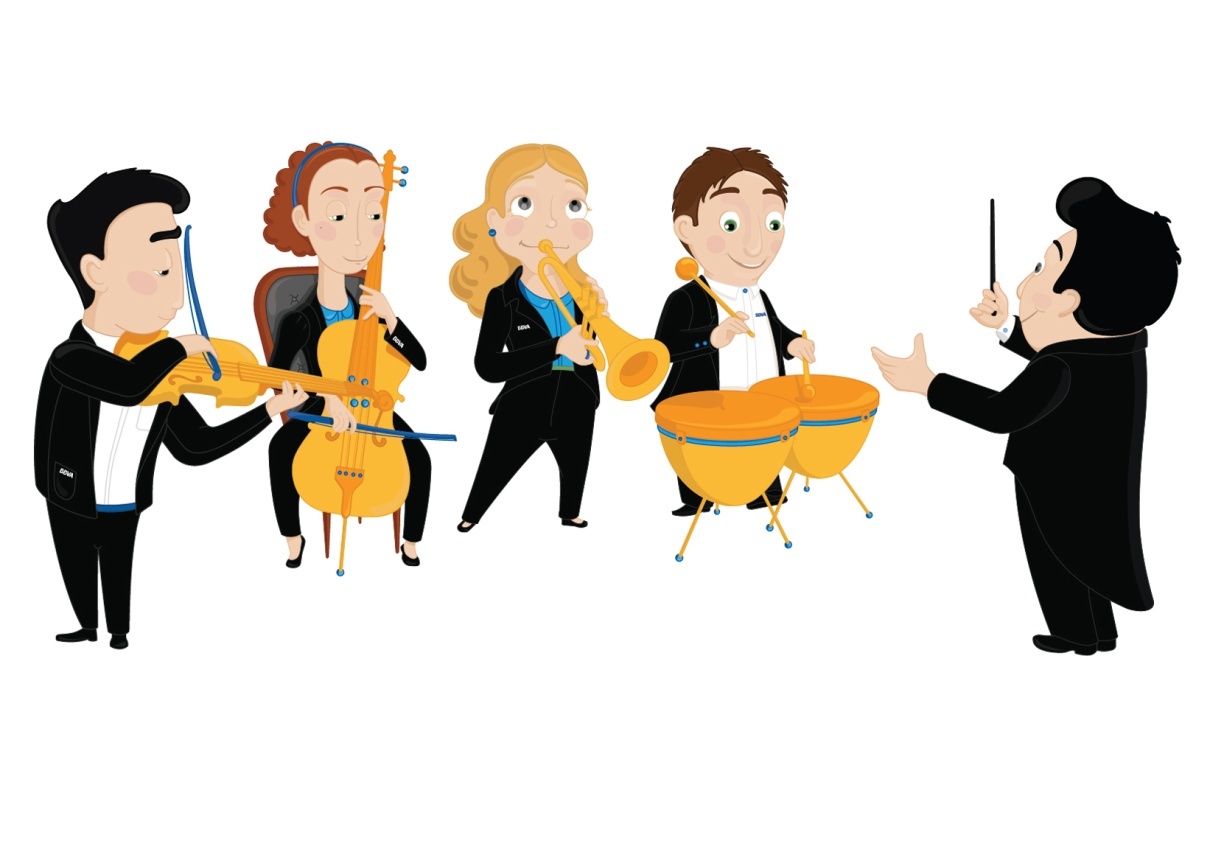 На этом слайде вы видите группы инструментов симфонического оркестра и их расположение на сцене.
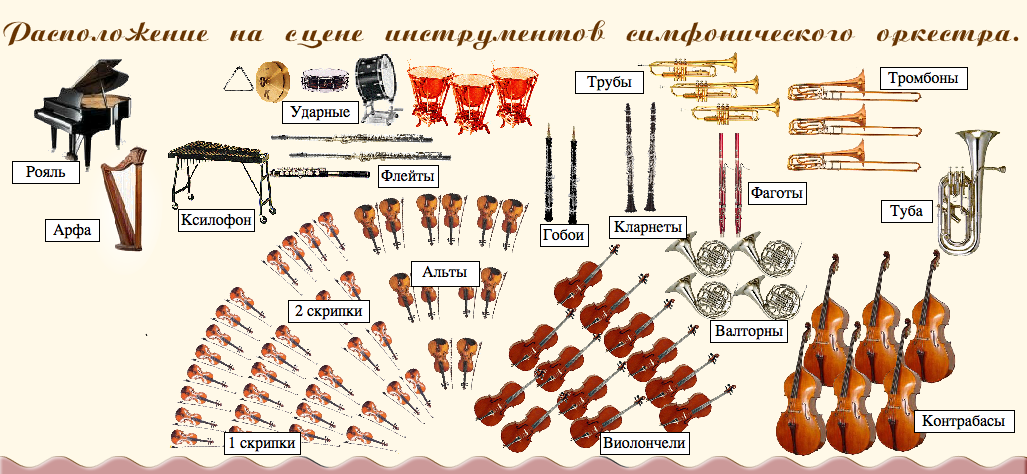 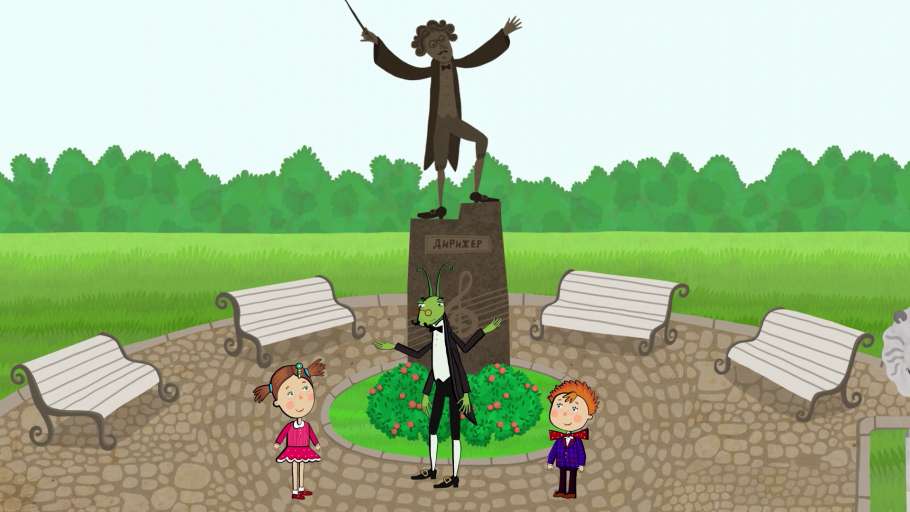 Подробно о симфоническом оркестре вы узнаете из мультфильма «Видеть музыку»  по ссылке:
https://youtu.be/zGKDmrq4-1k
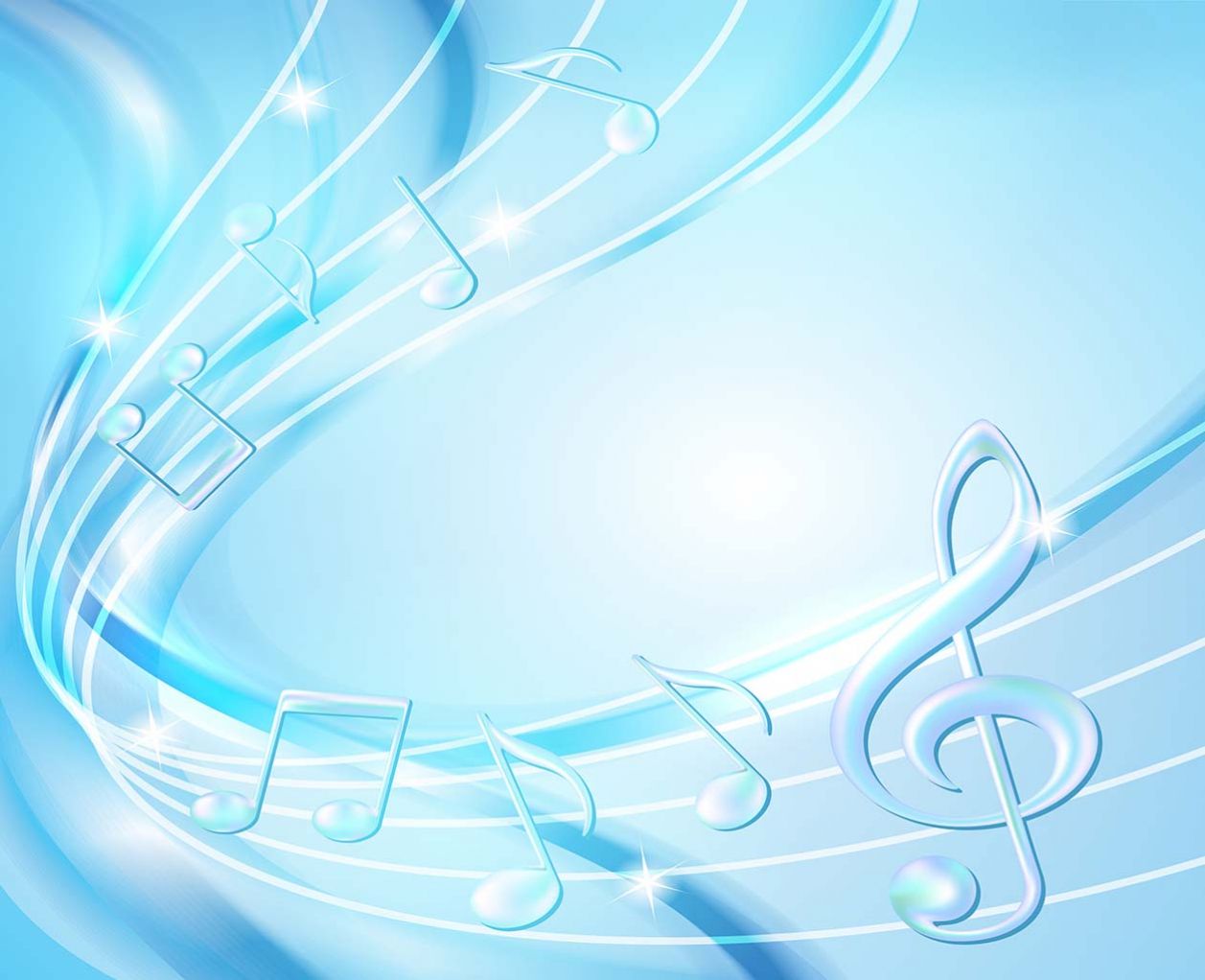 Домашнее задание:
Какие группы музыкальных инструментов входят в симфонический оркестр?
Какой инструмент струнной группы является самым большим?
На какие две группы делятся духовые инструменты?
Что является общим у рояля и арфы?
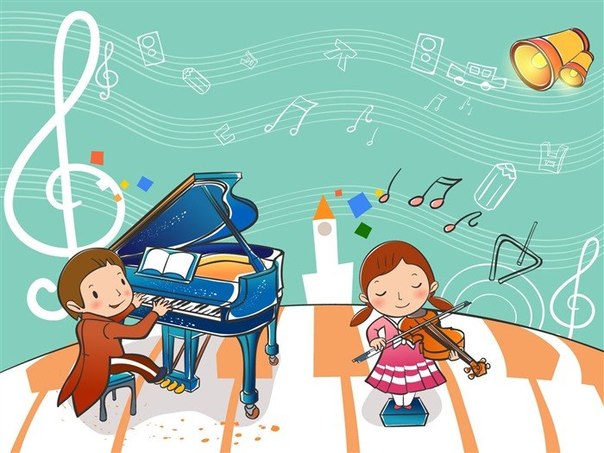 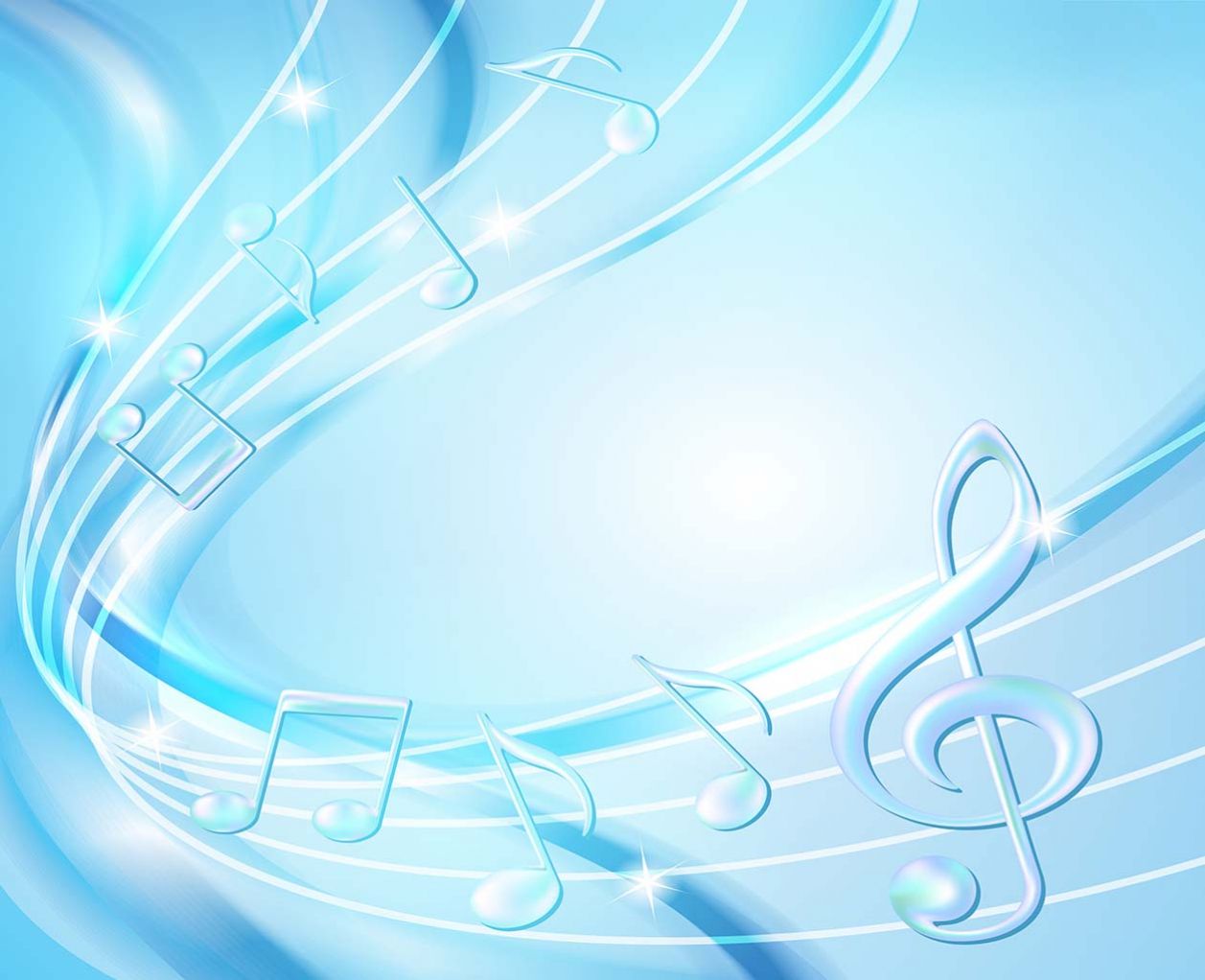 Спасибо за активную работу!
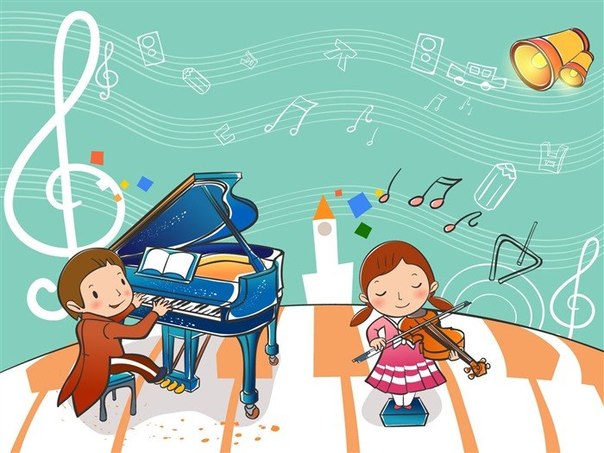